Charismatické hnutí a modely existence 
v rámci církví vzešlých z reformace

Aleš Franc
TEOLOGICKÁ KONFERENCIA
  ECAV na Slovensku a Združenia evanjelických duchovných
   Piešťany
  19. – 21. októbra 2011
UJASNĚNÍ TERMINOLOGIE

A. Letniční hnutí (Pentekostální)
B. Charismatické hnutí (Neoletniční, Neopentekostální)
	B.1 Denominační (klasické charismatické hnutí)
	B.2 Nezávislé (neo-charismatické hnutí)
C. Třetí vlna (vyústila do NAR – Nová apoštolská reformace)
D. Neoevangelikální (vliv paracírkevních organizací – vliv C)
Letniční zkušenosti před letničním hnutím 
  Stručný přehled osob, jejichž službu provázela viditelná charismata nebo byly jejich svědky.
* Jedná se o informaci Dr. Theodore Sauer: „History of the Christian Church“ (Vol 3, s 406) To je ovšem některými historiky zpochybněno
A. LETNIČNÍ HNUTÍ- Předchůdci

1. Hnutí posvěcení
J. Wesley - „druhé požehnání“, „plné posvěcení“, „čisté srdce“, „dokonalost v lásce“. 
J. Fletcher - ztotožnil „plné posvěcení“ s biblickým termínem „křest v Duchu svatém“. 
Křest Duchem = odstranění dědičného hříchu

2. Keshwické hnutí
W. A. Tozer, C. I. Scofield, Ch. Finney, H. Taylor, D. Moody
1875 -  Keshwická konvence, odmítla učení o „odstranění dědičného hříchu“.  
Druhé požehnání je zmocnění k misii. 

3. Katolická apoštolská církev
E. Irving, obnova duchovních darů (1 K 12) a apoštolů (Ef 4), jejichž povolání má obnovit církev poslední doby. 
1831 - charismatické probuzení, ze kterého vznikla Katolická apoštolská církev. 
Dnes silně heterodoxní Novoapoštolská církev.

4. Křesťanská katolická církev
J. A. Dowie. (1847 – 1907)  „uzdravovací domy“, 
1895  „Křesťanská katolickou církev“. 
Budování křesťanských měst „Sion“,  snaha vykoupit Jeruzalém z Turecké nadvlády. 
1900 město Sion na severu Chicaga, kde žilo 6000 obyvatel. 
Dowie věřil, že byl Eliášem obnovitelem, který má církev uvést do apoštolsko – prorocké obnovy a probuzení poslední doby, ve které je povolán jako obnovený apoštol. 
Město zbankrotovalo a Dowie v něm ztratil vliv.
5. Probuzení ve Welsu
Evan Roberts (1878-1951) Tzv. zpívající probuzení 1904. Ač mělo lokální charakter, ovlivnilo letniční hnutí v USA i v Německu. 
Obrácení cca 80 000 lidí.
Roberts se v roce 1906 zhroutil a z vedení shromáždění odstoupil. 
Sehrál zde zřejmě i strach z falešného učení. Byl sám kritizován jako „čtvrtá osoba trojice“.
Roberts byl rezervovaný k letničnímu hnutí. Později se od probuzení sám distancoval. 
Hnutí dalo vyrůst prvním letničním církvím a mělo nesmírný misijní vliv.
A. Letniční hnutí - přehled
1. Charles Fox Parham (1873 – 1929)
Otec letničního hnutí. Od malička trpěl revmatickou horečkou a později svědčil o svém uzdravení. 
Ovlivněn anglo-izraelitismem, zbožnými křesťany i heretiky. 
Otevřel domek (dům uzdravení) pro 40 studentů, mezi nimiž byla i Agnes Ozmanová. Parham  v prosinci odjel ze školy a studentům nařídil, aby z Písma vyhledali místa, která souvisejí s křtem v Duchu (rok 1900). Ti shledali, že průvodním jevem křtu v Duchu bylo promluvení v jazycích. 
Osmnáctiletá Agens po vložení rukou promluvila v neznámých jazycích. Mluvila i psala tři dny čínsky a nebyla schopna mluvit anglicky. 
Studenti tvrdili, že obdrželi dar nejen mluvit, ale i psát v jiných jazycích. Ukázalo se, že se jedná o nesrozumitelné čmáranice. 
Parham byl později obviněn ze sodomie. Nikdy mu nebyla prokázána vina.

2. William Joseph Seymour (1870 – 1922)
Navštívil Parhama na jeho škole a jako černoch poslouchal za zavřenými dveřmi.
Seymour pak přijal pozvání do sboru svatosti v Los Angeles. Sám zatím jazyky nemluvil. 
Kázal, že jazyky jsou důkazem křtu Duchem. Byl vykázán. 
Bývalá stáj Azusa Street 312 se stala modlitebnou.
Byla zde četná pozitivní svědectví i kontroverze.
Parham po příjezdu na Azusa Street 312 zde kritizuje mísení ras a vymítá démony z lidí, kteří vykazují extatické manifestace.
A. Letniční hnutí - věrouka 

Christologie (D. Dayton - tzv. plné evangelium)
Kristus Spasitel 
Kristus Uzdravovatel
Kristus Posvětitel (později nahrazeno bodem 4)
Kristus křtitel Duchem svatým
Kristus přicházející Král

Systematická  teologie (J. Zopfi)
Bible - verbálně plenární inspirace a bezchybnost
Bůh - trojiční učení
Hřích - teorie dědičného hříchu 
Jedině Ježíš: explicitní a exkluzivní teorie spásy skrze Krista
Pokání, obrácení a znovuzrození v následném pořadí
Křest věřících – jen vyznavačský křest
Křest v Duchu svatém - následná zkušenost znovuzrození
Dary Ducha svatého -1 K 12 - 14
Ovoce Ducha svatého - Ga 5, 22-23 a Ef 5,9
Uzdravování Boží mocí - Iz 53,4 – Mt 8,16-17
Církev Ježíše Krista - všichni znovuzrození
Budoucnost (nezávazná) - dispenzacionalismus
B. Charismatické hnutí PŘEdchůdci

1. Healing revival 
William Branham  (1909 – 1965) Evangelista. Pod vlivem UPC. Modalista. Káže na pověření anděla. Statisícová shromáždění. Prorok poslední doby. Předpověď konce světa 1977. Kolem něho se tvoří časopis „Voice of Healing“ (G. Lyndsay). Branham věřil, že Kain byl fyzickým synem ďábla a Evy (semeno hada) a že tudíž jeho potomci mají satanskou přirozenost.
Nezávislí evangelisté – zárodek pozdějších charismatických hnutí: 

	- R. W. Schambach, Oral Roberts,
	  Kenneth Hagin (hnutí Víry)
	- Ern Baxter (Pastýřské hnutí)
	- Paul Cain (Prorocké hnutí)

2. Hnutí pozdního deště
HPD vzniklo oddělením  učitelů PAOC (Percy Huntem a bratry Georgem a Ernstem Hawtinovými). Navštívili Branhama. Zakládají novou školu Sharon.
V roce 1948 svolán do Kanady Camp meeting (jsou zde věřící všech letničních církví). NOLR „New order Latter Rain“ – restauracionismus a rekonstrukcionismus. Církev bude inkarnací Krista. Letniční odmítají jeho 6 bodů:
Že by se duchovní dary udílely vzkládáním rukou,
že by církev stála na současných apoštolech a prorocích,
vyznávání hříchů člověku,
jazyky jako misijní nástroj,
autoritativnost a osobní proroctví,
pokroucený výklad Písma.

S těmito věcmi se později setkáme v nezávislém (neo)charismatickém hnutí
3. Obchodníci plného evangelia
Demos Shakarian  (1913 – 1993) Syn arménských emigrantů, kteří na proroctví opustili  Arménii a uchránili se pogromům. Stává se letničním a navazuje kontakt i s O. Robertsem. Zakládá organizaci Obchodníci plného evangelia (FGBMFI).
Společná jídla pro bohaté obchodníky ke sdílení svědectví (předobraz Kurzů Alfa). Měl být svědkem naplnění proroctví: „vyleji Ducha na všeliké tělo…“ (letniční vidí jeho počátek o letnicích, charismatici na sklonku věků).
V roce 1956 na společném setkání v hotelu Lemington se letniční učení skrze FGBMFI rozšířilo do tradičních církví – hlavně mezi luterány. Tři luteránští pastoři přijímají křest Duchem svatým. Od roku 1967 se šíří i mezi katolíky. V roce 1974 je Shakarian pozván i do Vatikánu, kde přijímá oficiální poděkování za úsilí svého společenství, které „obsáhlo milióny římsko-katolických laiků.“
FGMBI podporovalo Branhama až do jeho smrti a byl zde i kontakt na pozdější hnutí Víry.

4. David du Plessis (1965 – 1987)
Jihoafrický potomek hugenotů. Představitel Assemblies of God. Obdržel prý na misii v Jižní Africe v roce 1936 proroctví uzdravujícího evangelisty S. Wiggleswortha o tom, že se skrze něho rozšíří letniční probuzení do klasických denominací. Pro jeho ekumenickou aktivitu mu byla pozastavena funkce a byl rehabilitován až v roce 1980.
V roce 1951 jedná se Světovou radou církví a je pozorovatelem na jednáních v letech 1954 a 1961. Dokonce se účastní (1961) jako pozorovatel II. Vatikánského koncilu. To vše bez pověření letniční církví.
Byl vyznamenán Zlatou medailí Jana Pavla II za služby celému křesťanstvu.
B. Charismatické hnutí – přehled
B.1 Nezávislé (neo)charismatické hnutí 
1. Pastýřské hnutí (1970 – 1989)
Reakce na neorganizovanost nezávislé části charismatického hnutí.
1970 - Florida: Ch. Simpson, B. Mumford a D. Basham. Později E. Baxter a D. Prince.  Inspirace HPD. Vzniká středisko „Christian Grow Ministry“ - Eldon Purvis (homosexuál). Tiskovým orgánem časopis „New Wine“ (zdarma)
V 80 – 90 letech se rozpadlo pro manipulativní praxi domácích skupinek. Osobní pastýř – teorie „přirytí“.  Vliv J. C. Ortize (učení W. Nee). D. Prince odstoupil v 80. letech ale i později jeho učení podstatně ovlivnilo charismatiky v ČR a SR. 
Restauracionismus, teorie výkupného. Extrémní formy duchovního boje - rodová prokletí, exorcismy z křesťanů (D. Prince) Silně protidenominační náboj. Vidí démony nad církvemi. Chtěli vytvořit univerzální jednotu skrze zkušenost křtu Duchem svatým. Rysy dominionismu.

2. Hnutí Víry (1973) 
Též vychází z odkazu HPD. V jeho čele stál od počátku Kenneth Erwin Hagin. Vychází z Kenyona (vliv mesmerismu a Křesťanské vědy). 
Další osobnosti (K. Copeland, F. Price, R. H. Brown, B. Hinn. J. Osteen a další)

	W. Margies, P Wenz- Německo, 
	S. Nemeth – Maďarsko,
	U. Ekman - Skandinávie

Vychází z hnutí Nového Myšlení a potažmo z učení Křesťanské vědy. Prosperita, pozitivní vyznávání (pojmenuj a nárokuj). Uzdravení nám náleží. Extrémní dotažení teorie výkupného (Kristus v pekle trápen satanem). Ekman prý tento aspekt již opustil. 
Extrémy, sebevraždy, zvracení démonů v Uppsale (Swartling).
3. Vinice (1979)
Kořeny v hnutí Hippies - Ježíšova revoluce. Pozdější konvertita L. Frisbee pod vlivem LSD prožil teofanii. Ovlivnil J. Wimbera, který se stal otcem Vinice - původně malý sbor v Calvary Chappel, později samostatné hnutí, kam Wimber připojil bývalé kvakery.
Wimber rozvíjel teorii tzv. vnitřního uzdravení a pod vedením C. P. Wagnera byl ovlivněn hnutím církevního růstu. 
Rozšířil učení o divech a zázracích na Fullerův teologický seminář – jedna z bašt amerického neo-evangelikalismu. 
Vinice zastřešila sbor Kansaských proroků, který po vyloučení Torontského sboru odešel. 
V 90. letech exploze Torontského požehnání – pomazání Bennyho Hinna skrze letničního pastora C. Freidzona. Zvířecí manifestace, duchovní transy, ztráta sebeovládání. Torontský sbor je počátkem 90. let vyloučen z Vinice pro svoji praxi a učení.

4. Prorocké hnutí (1983-1999)
Iniciativa Mikea Bickla počátkem osmdesátých let. Přijíždí i prorok Bob Jones, připojuje se k Bicklovi. Mezi další prominenty s hnutím spojovanými patřili Paul Cain, John Paul Jackson, Rick Joyner, David Parker, Jim Goll, Francis Frangipane, Reuven Doran, David Drilling a Jack Deere. P. Cain, sloužící v Branhamově stylu, ve Wimberovi prorocky rozeznal apoštola, který má zahájit probuzení poslední doby. Ten však zemřel na rakovinu hrtanu.
V roce 1986 Bickle založil paracírkevní organizaci Grace Ministries. Její vize spočívá ve vytvoření „apoštolských týmů“ působících v tzv. „městských sborech“ podle principu „jeden křesťanský sbor na jedno město.“ Jsou zde zakládány prorocké školy, je zde služba „Joseph Company“ určená k podpoře lidí v sekulární oblasti a domy modliteb IHOP, kde má dojít k eschatologické obnově Davidova bohoslužebného stánku podle starozákonního levitárního modelu. Dále je zde rozvíjena tzv. služba „Izrael Mandate“, která spočívá v podpoře Izraele.
V hnutí se objevují sexuální perverze některých proroků, falešná proroctví a řada skandálů. Rekonstrukcionismus, dominionismus, vliv HPD.
B.2 Charismatické hnutí v denominacích
1. Episkopální církev v USA
Denis Bennet v roce 1960 přijímá křest Duchem s některými spolupracovníky. Dav vyzval „vyrazte toho zatraceného chlapa“. Převzal skomírající farnost. Během chvíle roste na 2 000 návštěvníků. Za 10 let po Bennetovi v USA 10% duchovních přijalo křest Duchem svatým (Zopfi).
2. Luteráni 
V roce 1963 Larry Christenson z USA prožívá na turné v Německu obnovu. Interpretoval letniční zkušenost v rámci luteránské tradice. Jeho stěžejní práce byla přeložena i do němčiny. 
V roce 1964  ALC (American Lutheran Church) vydává oficiální stanovisko ohledně „mluvení jazyky“ a „nelékařského uzdravování“. Na zprávě se podílel teolog, psycholog a psychiatr. Křest Duchem svatým byl nalezen u psychicky vyrovnaných lidí s benefitem pro jejich život. Studie zároveň nedoporučuje užití jazyka veřejně, ale pro privátní zbožnost. Po 10 letech hnutí stále rostlo.
 - LC – MS (Lutheran Church Missouri). Dvě zprávy 1972 a 1977. Zprávy vidí charismata primárně pro dobu apoštolů. Přátelštější vztahy s charismatiky lze nalézt od roku 1987.
 - LCA (Luther Church of America) nejpozitivnější k charismatické obnově – i když zde byla zastoupena méně – otevřeně přivítána.
V 70. letech se  údajně 10 % luteránských pastorů v USA  hlásilo k charismatickému hnutí. Identifikace s hnutím na úrovni celých kongregací je minimální. V roce 1977 na generálním koncilu hnutí tvořili luteráni 3. největší skupinu.
Luteráni pozorují v církvích křest Duchem jako aktualizaci zkušenosti získané obrácením (evangelikální pohled) nebo křtem (sakramentální), připouští se i zvláštní intervence Ducha s ohledem na Boží suverenitu (pentekostální pohled). Luteráni se kloní k sakramentálnímu pojetí. Luterská tradice pak hledá spíše strategii Ducha.

Německo Kopfferman a Margies (odchod z denominací).
3. Metodisté
Zde existuje návaznost na metodistické učení křtu Duchem.

4. Anglikáni
D. Watson a M. Harper. Zejména v Anglii působí S. Millar a N. Gumbel. Sbor HTB. V materiálech Kurzů Alfa vysvítá sakramentální pojetí křtu Duchem. Je zde i vliv Torontského požehnání v reflexi projevů tzv. Víkendu s Duchem svatým.

5. Baptisté a Wesleyáni 
Rezervovaný postoj. SBC dokonce údajně suspendovala jednoho ze svých vedoucích pro privátní modlitbu v jazyce a Wesleyáni si chrání svoji identitu, nepřipouštějící reformované pojetí křtu Duchem s evidencí jazyky.

Ojedinělá kritika z řad letničních tvrdí, že  u charismatiků někdy nejde o křest Duchem svatým, ale často o falešnou zkušenost neobrácených lidí (Prasch). Na char. konferenci prý mluvil i mormon. Není zde – podle nich -  společné učení, ale společný duchovní zážitek. Zopfi a většina letničních vidí charismatické hnutí jako autentické.

6. 1989 – 1998 tzv. globalizace (P. D. Hocken)
Infiltrace charismatického hnutí
Evangelismus a evangelizace
Nové vlivy
Skupinkové hnutí
Duchovní boj
Chvály a uctívání
Hnutí konvergence
Mesiánské hnutí
Jednota a spolupráce
B. Charismatické hnutí - věrouka 
B.1 Věrouka neo-charismatického hnutí 
Ačkoliv hnutí rozvíjí specifické důrazy, jeho věrouka je velice podobná. Zde jsou některé společné body:

Antropologie – člověk má Boží přirozenost a je chápán jako duch oživující (Hagin, Margies, Vincent)
Soteriologie – teorie výkupného – oběť Krista je zadostiučiněním satanu (kozel Azazel)
Uzdravení – součást spasení
Impartace - udílení duchovních darů vzkládáním rukou
Autorita -silná autorita jedince – obvykle skupinkový systém (ne Vinice)
Současní apoštolové a proroci – základ církve
Duchovní boj – exorcismus z křesťanů, teritoriální duchové, i nad církvemi 
Zástupné vyznávání hříchů - ztotožnit se s hříchy minulosti a vyznat je
Pozitivní eschatologie – triumfalismus – učení o probuzení poslední doby
Eklesiologie – církev představuje Krista (v podstatě inkarnace)
Restauracionismus a rekonstrukcionismus (charismatici jsou nejdále, probuzení poslední doby)
Neadekvátní reakce na kritiku – nesahej na pomazaného! Příp. je kritika pomluvou a kritik je nedůvěryhodný.
B.2 věrouka denominačního charismatického hnutí
Pokud jde o denominační charismatické hnutí, lze stěží hovořit o vlastní věrouce. Spíše se jedná o uchopení duchovní zkušenosti a její aktuální zpracování. Zkušenost křtu Duchem svatým zde často není chápána jako následná zkušenost, ale například jako aktualizace zkušenosti, spojené s vodním křtem. Takto jsou chápány i duchovní dary. Mluvilo se o Hnutí charismatické obnovy.
Vlivem nezávislého charismatického hnutí a hlavně paracírkevních organizací, jako „Grace ministry“, společných konferencí a dalších, však do tradičních církví pronikají věroučné principy nezávislého charismatického hnutí. Především triumfalismus, nauky o uzdravení a víře, které nejsou zapracovány v krédech těchto církví, a tudíž zde mají prostor.
Denominační charismatické hnutí má přesto společné body:

Eklesiologie – nevznikají samostatné církve
Křest Duchem - je totožný s obrácením (evangelikální pohled) nebo vodním křtem (sakramentální pohled)
Jazyky - nejsou primárně důkazem křtu Duchem
C. TŘETÍ VLNA a NOVÁ APOŠTOLSKÁ REFORMACE
Historická, personální a doktrinální návaznost. Zde si dovoluji udělat zjednodušující inkluzi.

C. NAR - přehled 
Vyrůstá v 80. letech z podhoubí hnutí Vinice a z hnutí tzv. Kansaských proroků. Diferencuje se až počátkem nového tisíciletí. Teologií se příliš neliší od druhé vlny a prvoplánově nepoužívá letniční ani charismatickou terminologii. Toto hnutí církve nerozděluje, ale transformuje sbory do charismatické podoby a infiltruje zejména evangelikální hnutí a v současné době již proměnilo mnoho charismatických církví a řadu letničních sborů např. v  Austrálii. Hnutí se nevymezuje po stránce systematické, ale spíše praktické teologie. Mezi jeho známé osobnosti patří misiolog C. P. Wagner nebo teolog B. Hamon. V podpoře prezidentské kampaně vynikal například americký pastor T. Haggard (homosexuální a drogový skandál).

C. NAR – páteř rekonstrukce 
V podstatě stejná jako nezávislé charismatické hnutí. Větší důraz na eklesiologii. Silný rekonstrukcionismus. Jeho podstatou je postupná rekonstrukce:

Luther – ospravedlnění z víry
Wesley – posvěcení
Letniční hnutí – křest Duchem svatým
Uzdravující obnova – evangelista
Pastýřské hnutí – obnova úřadu pastýře a učitele
Prorocké hnutí – obnova úřadu proroka
Současné hnutí – obnova úřadu apoštola – Církev bez vrásky a poskvrny zahájí „End-time revival“
C. NAR - předchůdce
1.  Africké nezávislé církve  
Hnutí, které začalo kolem roku 1900 a bylo charakteristické udělováním neuvěřitelného množství autority jednotlivcům v těle Kristově. 
2. Čínské domácí církve 
Hnutí, které začalo kolem roku 1976, v němž povstávali určití lidé, kteří měli autoritu doslova nad milióny křesťanů. (W. Nee)
3. Latinsko-americké církve 
Kolem roku 1980 největší církve v hustě osídlených oblastech vedeny velmi silnými vůdci. (O. Cabrera, C. Annacondia)
4. Hnutí pozdního deště 
Viz.  předchůdci char. hnutí

C. NAR – charakteristika sborů NAR (C. P. Wagner) 
1. Nové jméno 
2. Nová struktura autority 
3. Nový výcvik vedoucích 
4. Nové zaměření na službu 
5. Nový druh chval 
6. Nové druhy modliteb 
7. Nové financování 
8. Nový dosah 
9. Nová orientace na moc
Namátkový výčet paracírkví a organizací s vlivem na čr (sr)
 Kladou si za cíl „školit, trénovat a vyzbrojovat církev“

 Vybrané Klasické evangelikální organizace, ovlivněné, či ovlivňující charismatiky
 * CCC
 * Navigátoři
 * OM
 * EA
 Neoevangelikální
 1. Organizace
 * Prorocké hnutí (Grace Ministries – IHOP; IM, JC, SM – M. Bickle.)
 * Apoštolské hnutí (GHM – C. P. Wagner; KMS – původně D. Drápal)
 * Mládežnické (YWAM; Sonlife Ministry - D. Spader - Josiah Venture - KAM – Kompas)
 * Hnutí zakládání sborů (The Alliance for Saturation Church Planting; Církev bez hranic – S. Bubik)
 * Hnutí církevního růstu (D. A. McGavran)
 * Přirozený růst církví (Ch. Schwarz)
 * Skupinkové hnutí (Y. Cho, W. Kniessel, R. Neighbour)
 * Manažerské hnutí (Equip – J. Maxwell)
 * Kurzy Alfa (N. Gumbel)

 2. Megasbory a církevní uskupení
 * Willow Creek (B. Hybells)
 * Purpose driven church (R. Warren)
Obvyklé doktríny většiny misijních paracírkevních uskupení
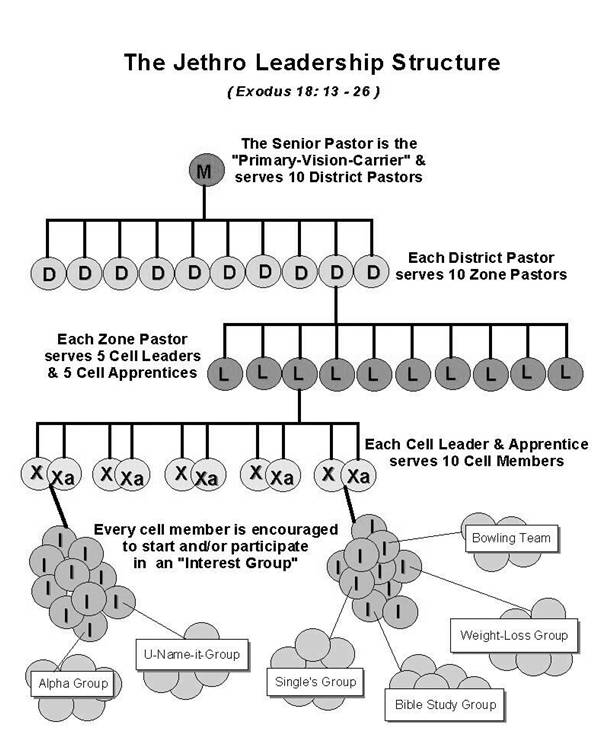 1. Velké poslání
Mapování dle demografie 
Statistické grafy (hrozba stagnace křesťanů!)
Navazování vztahů místo evangelizace
Začleňování namísto obrácení (churched, unchurched) 
Vize velkého probuzení
Duchovní boj (někdy teritoriální duchové)

 2. Učednický princip
Autorita „mistra a učedníků“ (strategie Kristovy služby)
Pyramidální model
Koučink (trénink)
Multiplikace (násobení)

 3. Globální vize
Jednota vedoucích
Propojování služeb (mezidenom. skupinky)
Zaměření na vedoucí a mládež
Důraz na místní církev
Transformace církve

 4. Bohoslužba
Nová symbolika
Modlitební koncerty a techniky (chvály a uctívání)
Nová terminologie
Klíčová slova: vize, strategie, mobilizace, transformace, vůdcovství, násobení (multiplikace), podpora růstu, koučink, mentorink, chvály a uctívání, strategická modlitba, Boží srdce a Boží charakter, skupinky, dělení, vykazatelnost, velké probuzení, zakládání sborů, modlitební pochody a procházky, mapování, výzkum, statistika, týmy, DNA církve
D. Modely kooperace

Klasické letniční hnutí je takřka bezproblémové. NAR je z principu invazívní, jeho cílem je transformace církve. Ke zpracování modelů koexistence tedy zbývá jen charismatické hnutí, viz denominační modely:
1. Model tradiční církve
CČE, kde v rámci hnutí došlo k vymezení především na základě vyznavačského křtu a křtu Duchem svatým. Po delším pnutí zde došlo k oddělení mnoha charismatiků  „pokojným rozchodem“ s požehnáním. Mateřská církev zůstala tradiční a z odešlé skupiny se konstituovala CKS. Někdy se ale oba subjekty nadále vzájemně kritizují. Zejm. CKS.
2. Model charismatické církve
JB, kdy charismatická část získala početní převahu, došlo ke konfrontaci  s tradiční částí a tentokrát i ke skandálnímu rozdělení. Jednalo se v podstatě o odluku „bez požehnání“. Nástupnická církev se stala plně charismatickou, ale dostala se i do určité ekumenické izolace mezi samotnými charismatiky, z nichž někteří poukazují na její autoritativnost a militantnost. Přesto charismatická JB nabízí různé „asociační dohody“ směrem ke sborům z jiných denominací, což bývá jejich vedením chápáno jako vměšování.
3. Model koexistence
CB, má charismatické sbory, které mají svá specifika. Například bývalí členové charismatického sboru v CB sepsali pod pseudonymem elektronickou knihu o autoritativním chování svého kazatele, kterého nejmenovali, a který měl podle nich jisté výjimky z církevních řádů. Kniha zůstala zřejmě bez odezvy. Jiné charismatické sbory jsou zde, zdá se, integrovány bezproblémově. V další církvi, BJB, díky kongregačnímu zřízení, je soužití teoreticky snadné, i když prakticky také ne zcela bez napětí. 
4. Církev v církvi
Církev bez hranic (církev v církvi) v AC. Je to charismatická církev typu NAR v letniční církvi. Původně klasická letniční církev AC pak postupně přebrala mnohé její důrazy a „charismatizovala“ se.
E. Možné problémy v oblasti etiky a věrouky 
Jde o problém věrouky, ne o vztahy!
Fenomén společného nepřítele (vedoucí chtějí změnu, ale neví co dál)
Člen církve hledá podporu zvenčí a příjme celý věroučný systém
Problém dvojí autority (církev a paracírkev)
Směřování skupinkami mimo církev (buňky – mistr - učedník)
Problém s uznáním demokratické volby
Instituce vs. charisma
Liturgie vs. chvály
Sola scriptura vs. Krédo

  F. Nástin řešení
Otázka svědomí, parciální členství, správná věrouka, empatie (čisté řešení)
Neútočit, nezjednodušovat
Neobcházet řády
Neobracet se s hledáním řešení ven
Nebát se otázek, přiznat neznalost
Necítit ohrožení
Hledat společný základ „ecclesia semper reformanda“
Hledání společné identity
Formulace společných bodů
Bůh dal učitele do církve, nikoliv do paracírkve! (R. Ulonska – parafráze)
vybraná přehledová Literatura v češtině a slověnštině
Vybrané monografie:
Drápal, D.: Apoštolská služba,  KMS, 2004
Drápal, D.: Apoštolská služba a členství ve sboru, samizdat, prosinec, 1995
Edel, E.: Boj o letniční hnutí, Křesťanský život, 2004
Franc, A.: Cizí oheň, vlastní vydání, 2004
Franc, A.: Kam chce vést KAM českou církev?, Kodex, 2008
Franc, A.: Pozadí a teologie Kurzů Alfa, příloha časopisu Zápas o duši, 2011
Hocken, P.: Strategie Ducha?, Karmelitánské nakladatelství, 1998
Horton, S.: Systematická teologie, Křesťanský život, 2001
Jackson, B.: Co se to s námi jenom děje?, biblické perspektivy duchovní obnovy, Křesťanský život, 1994
McConnell, D. R.: Jiné evangelium: historická a biblická analýza hnutí Víry, Křesťanský život, 1996 
Shakarian, D.: Nejšťastnější lidé na zemi, Křesťanský život, 2006
Sherrill, J. L.: Oni hovoria inými jazykmi, nedatováno
Slosser, B.: Říkali mu pan Letnice, KMS, 1996
Stetz, J.: Svrablavé uši  - studium falešných učení ohrožujících hnutí charismatické obnovy, Křesťanský život, 1995 
Ulonska, R.: Duchovní dary, Křesťanský život, 1994
Ulonska, R.: Úřady v církvi, Křesťanský život, 1994
Wagner, C. P. (Ed): Teritoriální duchové, Logos, 1992
Wimber, J.: Neseni třetí vlnou, Ichthys, 1990
Zopfi, J.: Na všeliké tělo, Křesťanský život, 1997

Vybrané časopisy:
Dingir: http://www.dingir.cz/
Logos: http://www.milost.sk/logos
Protestant: http://protestant.evangnet.cz/
Rozmer: http://www.sekty.sk/
Sborový dopis: http://kspraha.cz/sborove-dopisy
Zápas o duši: http://zod.reformace.cz/
Život v Kristu: http://zod.reformace.cz/
Život víry: http://www.kmspraha.cz/zivotviry